Impact of interfractional anatomic variations on breath-hold SBRT for pancreatic cancer: Are we flying blind with cone-beam CT image guidance?
COMP-CWS 2021
Josh Niedzielski, PhD
Chief Resident, Dept of Radiation Physics
MD Anderson Cancer Center
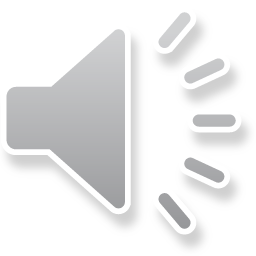 Pancreas SBRT Image Guidance
2
Pancreatic Cancer
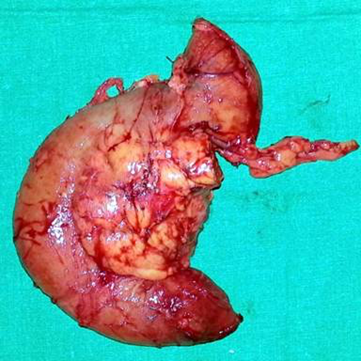 Resectable
Surgery (10-20%)
Staging
Resectable 
Borderline resectable 
Locally advanced 
Metastatic
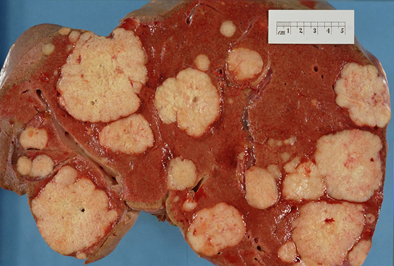 Chemotherapy (40-50%)
Metastatic
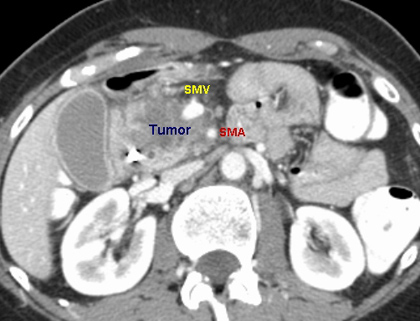 ???
 (30-40%)
BR/LA Disease
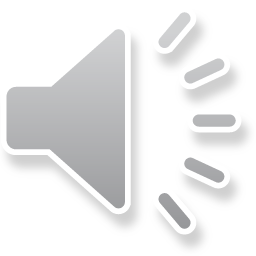 Slide adapted from Gabriel Sawakuchi, PhD
Pancreas SBRT Image Guidance
3
Stereotactic Body Radiation Therapy
Conv RT
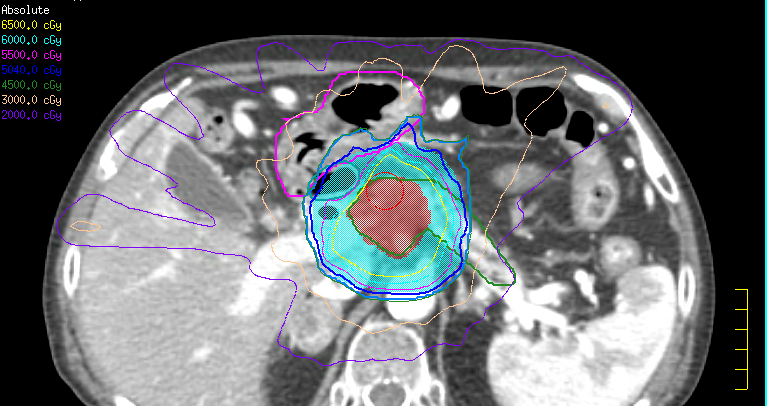 Benefits:
Highly conformal dose distributions
Shorten overall Tx length
Higher biological effective dose (BED)

Requirements:
High dose gradients
Image guidance
Immobilization
Motion management
SBRT
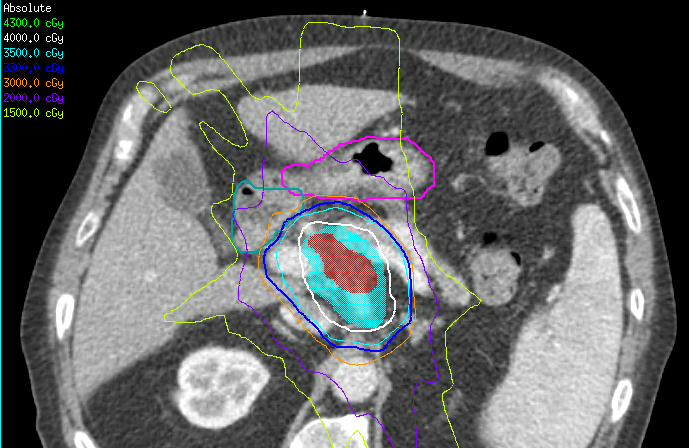 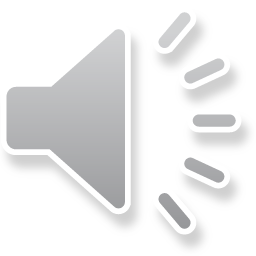 Pancreas SBRT Image Guidance
4
SBRT for Pancreatic Cancer
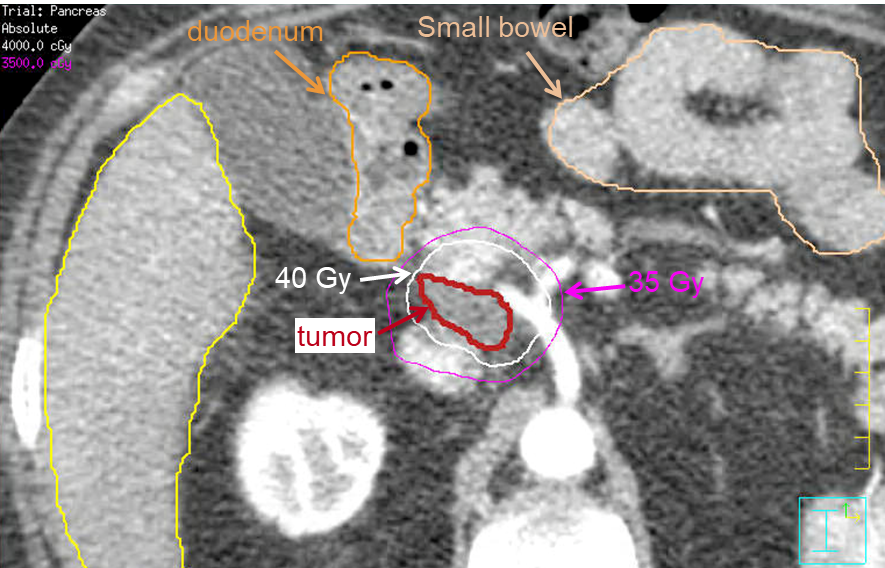 Conundrum:
Pancreas tumors require high RT doses
Several OARs are very close to pancreas
Duodenum, stomach, & small bowel
GI OARs are highly radiosensitive
Volume receiving 35 Gy < 1 cm3
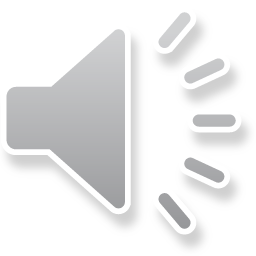 Figure courtesy of Gabriel Sawakuchi, PhD
Pancreas SBRT Image Guidance
5
Study overview
Motivation
Pancreas Ca Tx has poor outcomes
GI Anatomy/tumor can have significant interfractional motion
SBRT could potentially be efficacious
For pancreas SBRT, most centers use CBCT image guidance
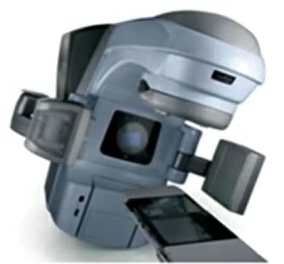 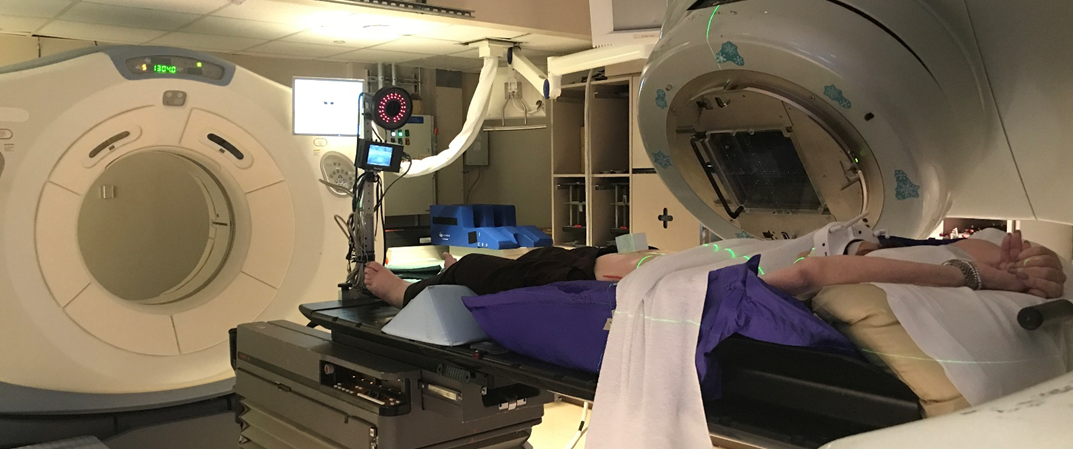 Figure adapted from Srinivasan et al. 2014 (Pol J Radiol)
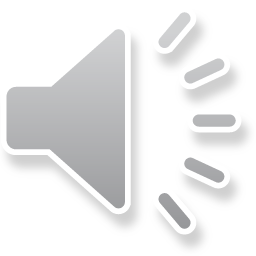 [Speaker Notes: -]
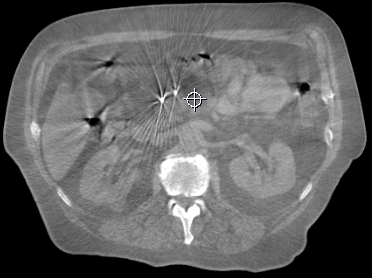 CBCT
Pancreas SBRT Image Guidance
6
Study overview
Concerns/Issues
CBCT is not diagnostic quality
Reliance on implanted fiducials for alignments
OARs can be indiscernible on daily CBCTs

Unresolved questions
How does interfractional motion impact OAR/tumor dose
What is the daily fractional dose variations?
How does this differ from plan dose? 

Study Aim
Determine dosimetric differences between planned and fractional accumulated doses to the GTV/OARs due to interactional anatomic variations
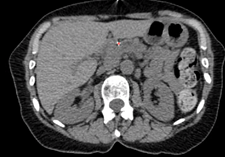 CTOR
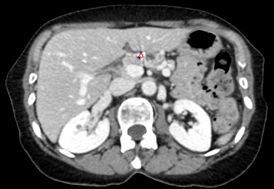 Plan
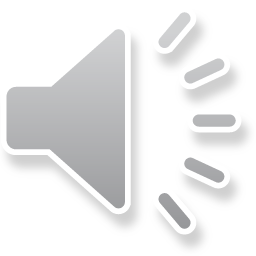 Pancreas SBRT Image Guidance
7
Methods
Cohort 
11 pancreas cancer patients
5-Fx SBRT
Breath-hold motion management
Several Rx’s
33, 36, 40 Gy
3-5 implanted gold fiducials for tumor localization
Daily in-room CT-on-rails (CTOR) image guidance
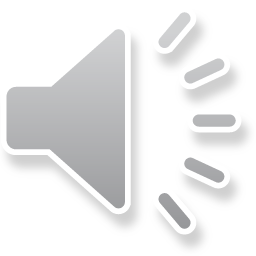 Pancreas SBRT Image Guidance
8
Methods
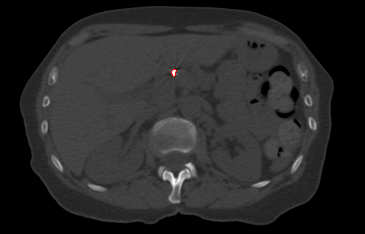 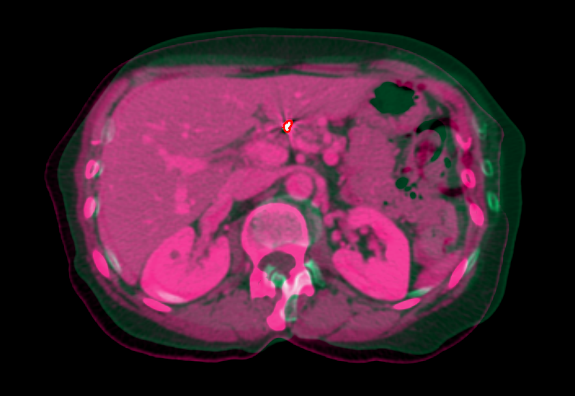 How do we get dose?
CT-on-rails is key!

Delineate Fiducials
Bone window
Ensure consistency

Simulated CBCT alignment 
Alignment in Raystation
Rigid, translational only
Mimic table shifts on Tx couch
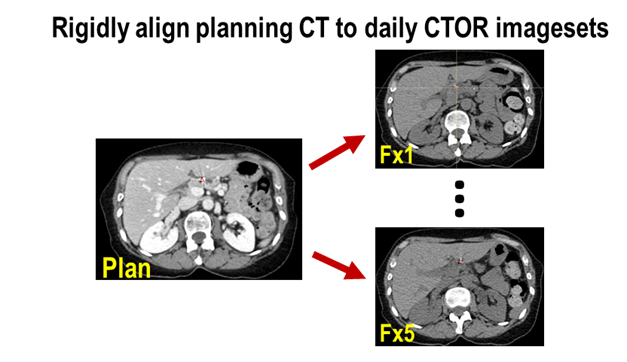 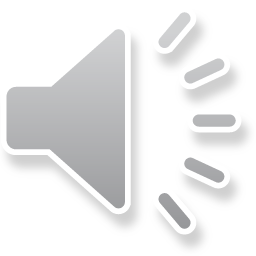 Pancreas SBRT Image Guidance
9
Methods
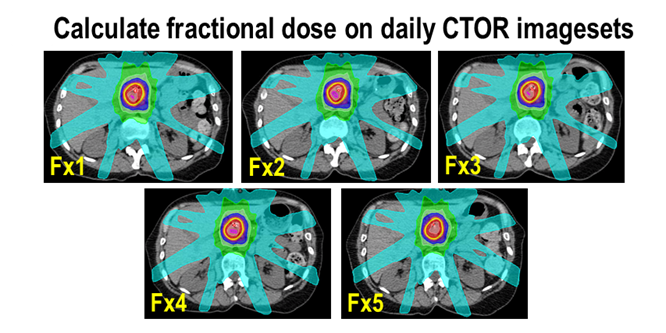 Calculate fractional doses
Use CTOR data to calculate daily Tx doses
Delineate duodenum, stomach, small bowel, GTV on each CTOR imageset
Accumulate fractional doses to final accumulated DVH
OAR DVH metrics: D0.1cc, D1.0cc, D3.0cc, D9.0cc 
GTV DVH metrics: D100%, D98%, D95%, D90%
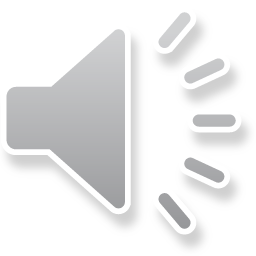 Pancreas SBRT Image Guidance
10
Methods
Dose Accumulation
Compute fractional absolute DVHs
Sum fractional DVHs into accumulate DVH
Extract fractional & total accumulated DVH metrics
Fraction 1
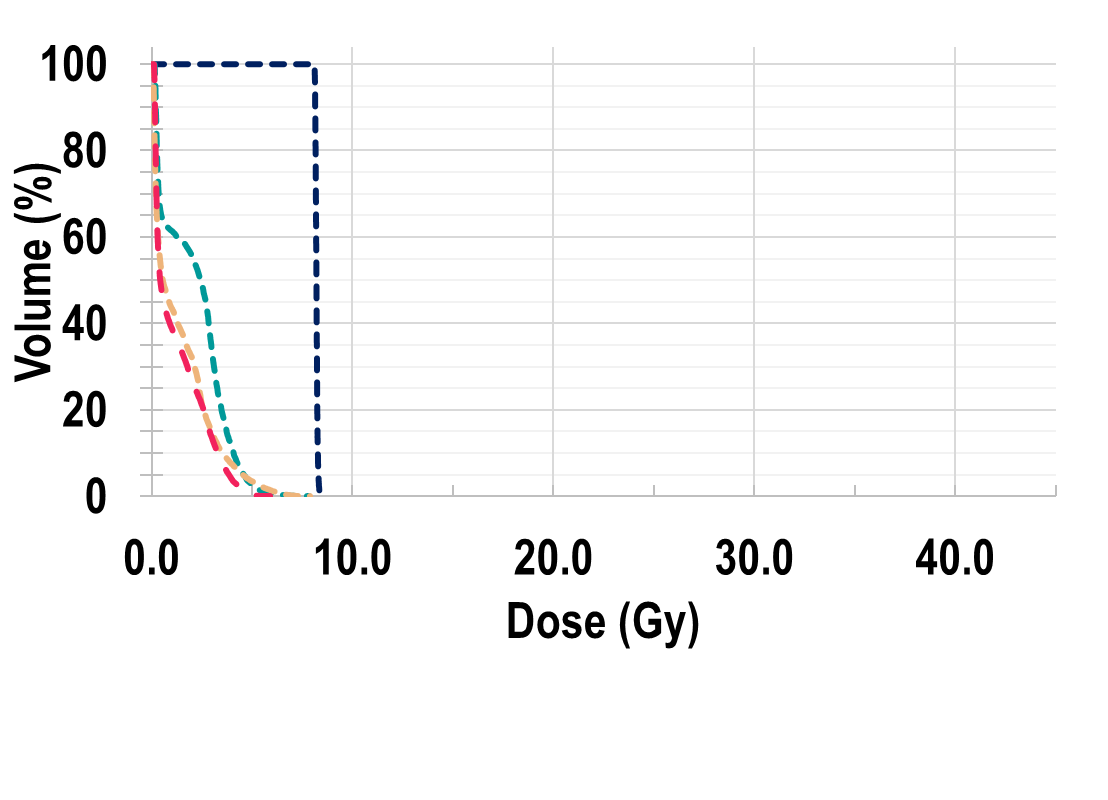 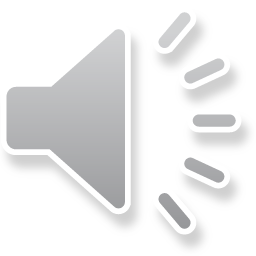 Pancreas SBRT Image Guidance
11
Methods
Dose Accumulation
Compute fractional absolute DVHs
Sum fractional DVHs into accumulate DVH
Extract fractional & total accumulated DVH metrics
Fraction 1+2
Fraction 1
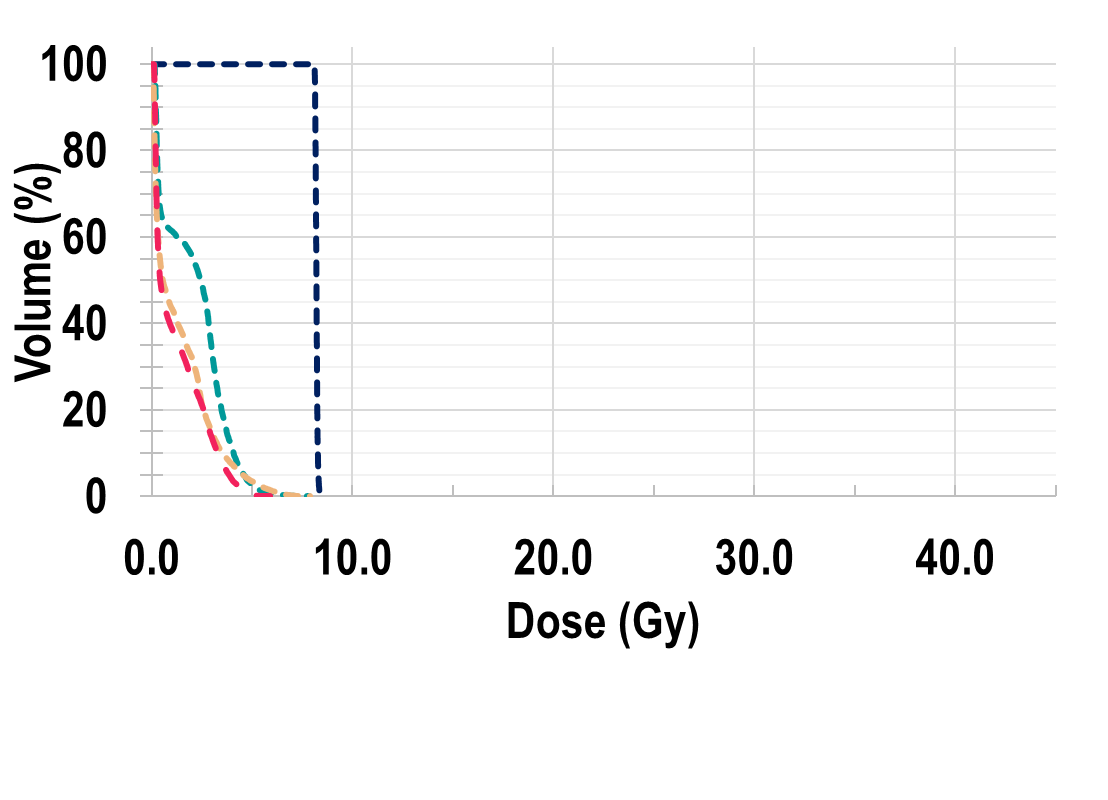 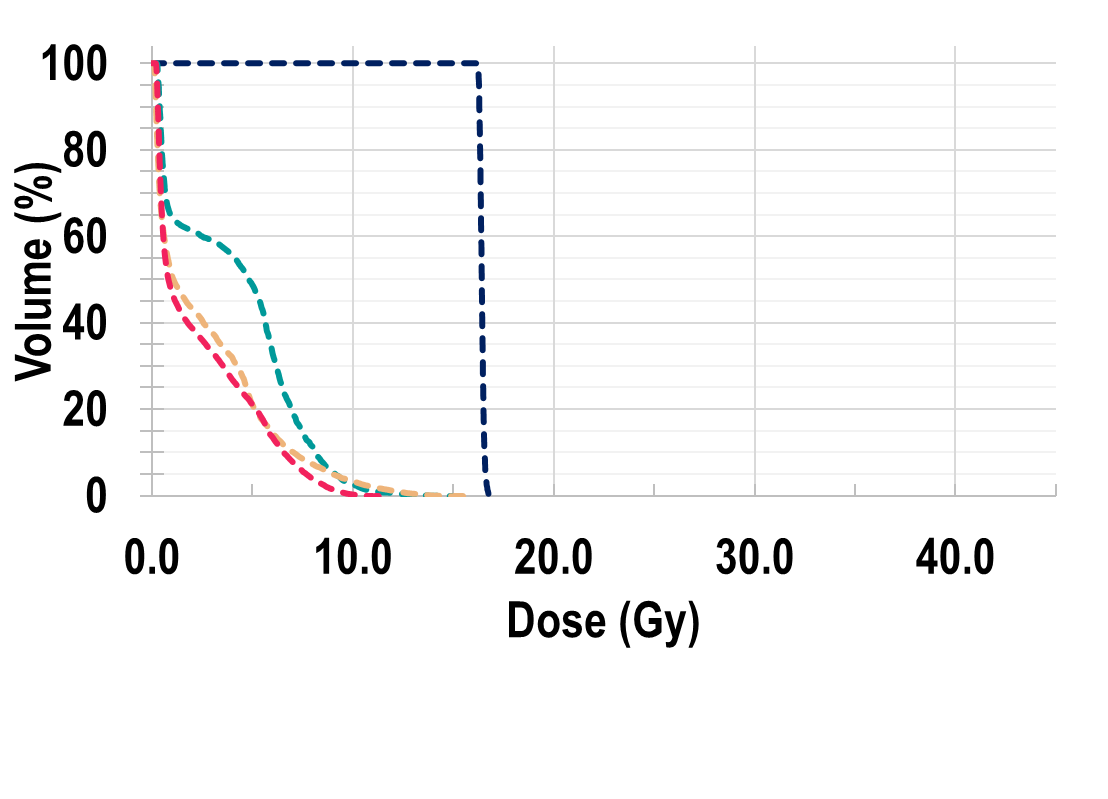 …
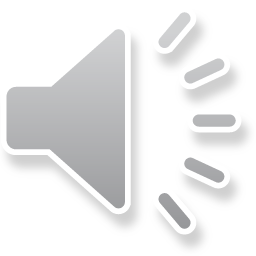 Pancreas SBRT Image Guidance
12
Methods
Dose Accumulation
Compute fractional absolute DVHs
Sum fractional DVHs into accumulate DVH
Extract fractional & total accumulated DVH metrics
Accumulated DVH
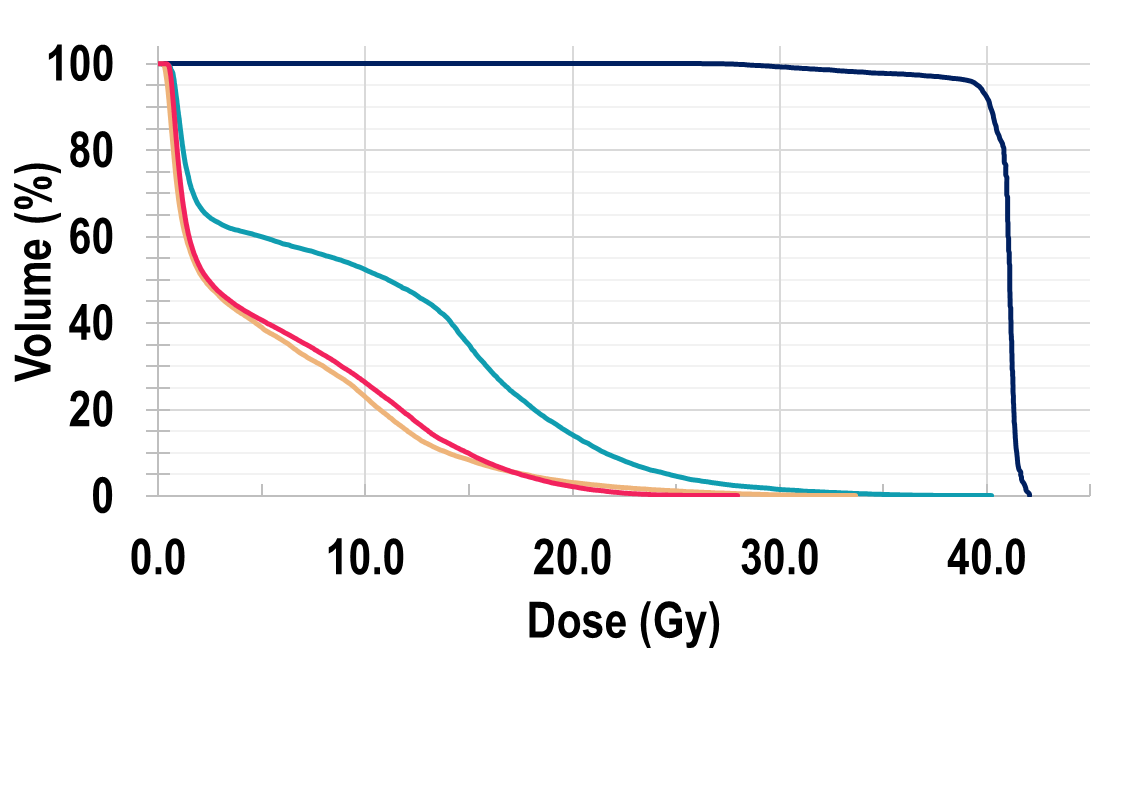 Fraction 1+2
Fraction 1
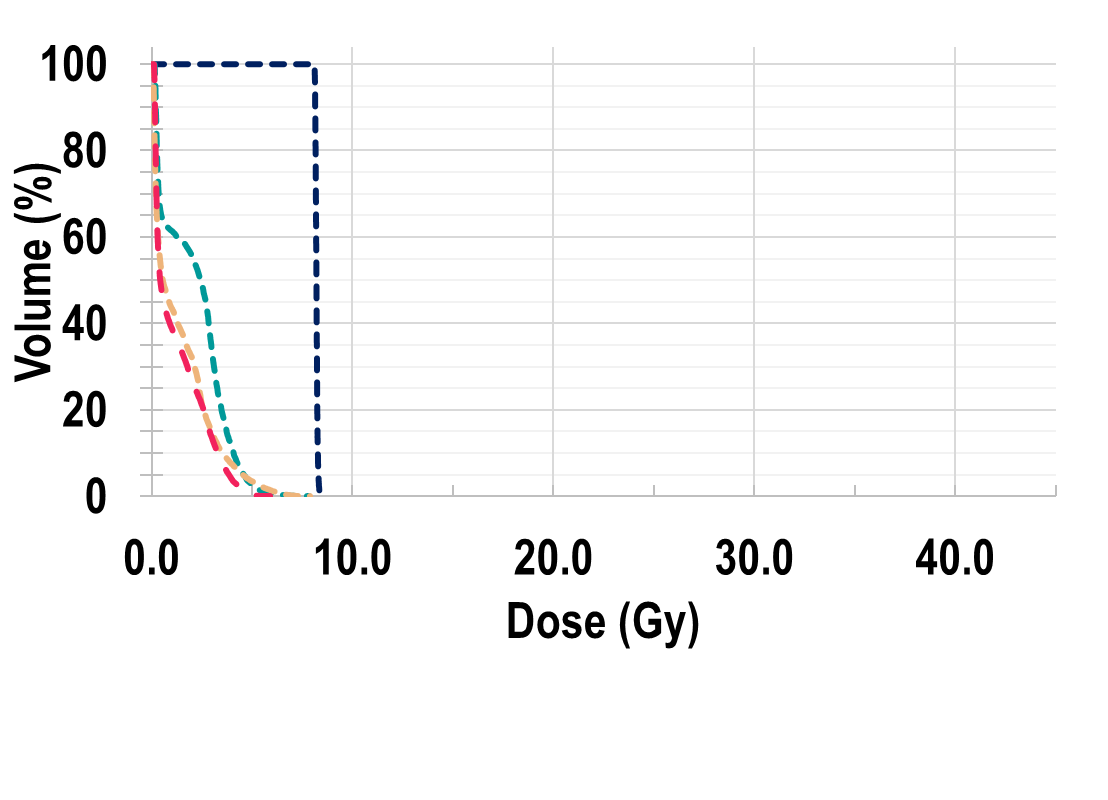 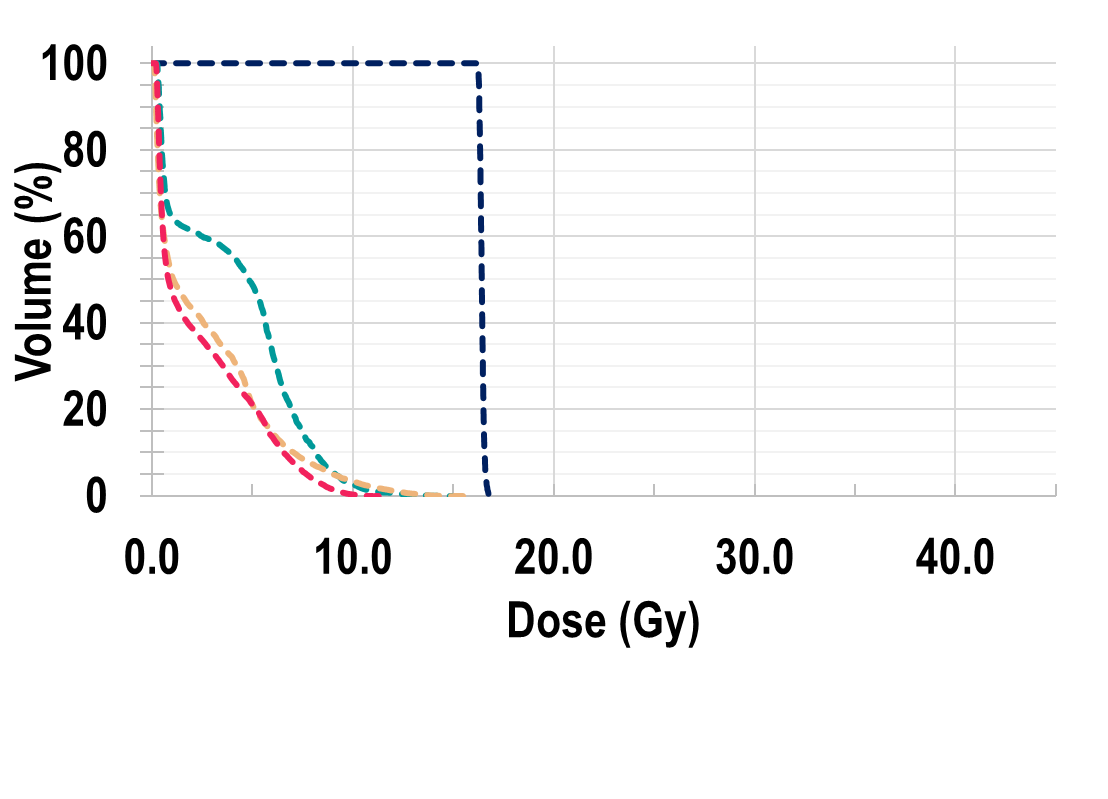 …
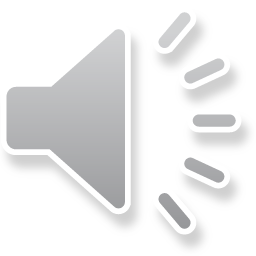 Pancreas SBRT Image Guidance
13
Methods
Analysis
Daily fractional variations in OAR/GTV dose
Planned vs. Accumulated dose
Violations in OAR constraint?
D1.0cc < 35 Gy
Loss of GTV coverage?
D100%

Examine fractional variations in dose
Examine total planned vs. accumulated dose
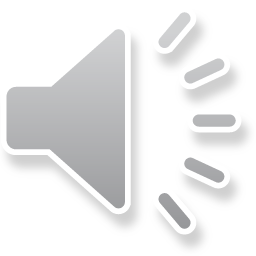 Pancreas SBRT Image Guidance
14
Results
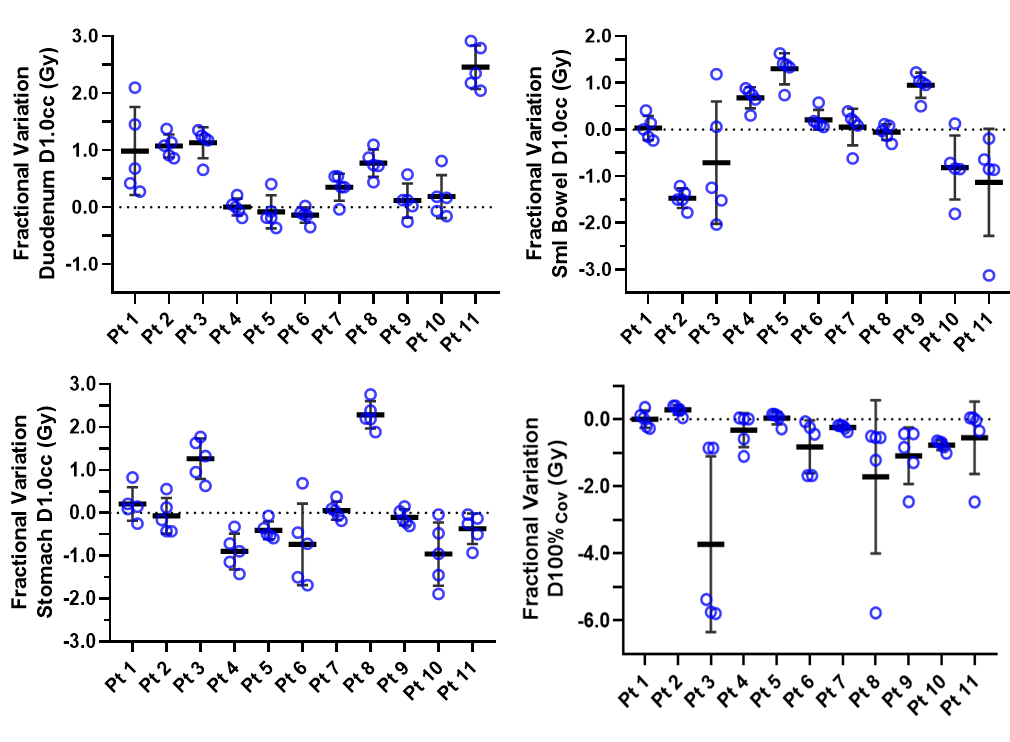 Interfractional daily dose variations
Mean absolute fractional difference in dose metrics b/w planned and accumulated
Compare 1/5th of total planned dose to each fractional dose
Large variance in OAR fractional doses were found for most patients
Lost in GTV coverage was also found on some fractions for a few patients
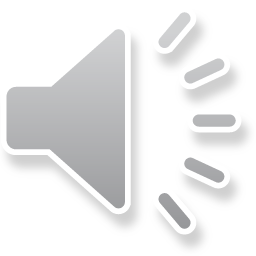 Niedzielski et al. 2020 Red Journal [Submitted 12/2020]
Pancreas SBRT Image Guidance
15
Results
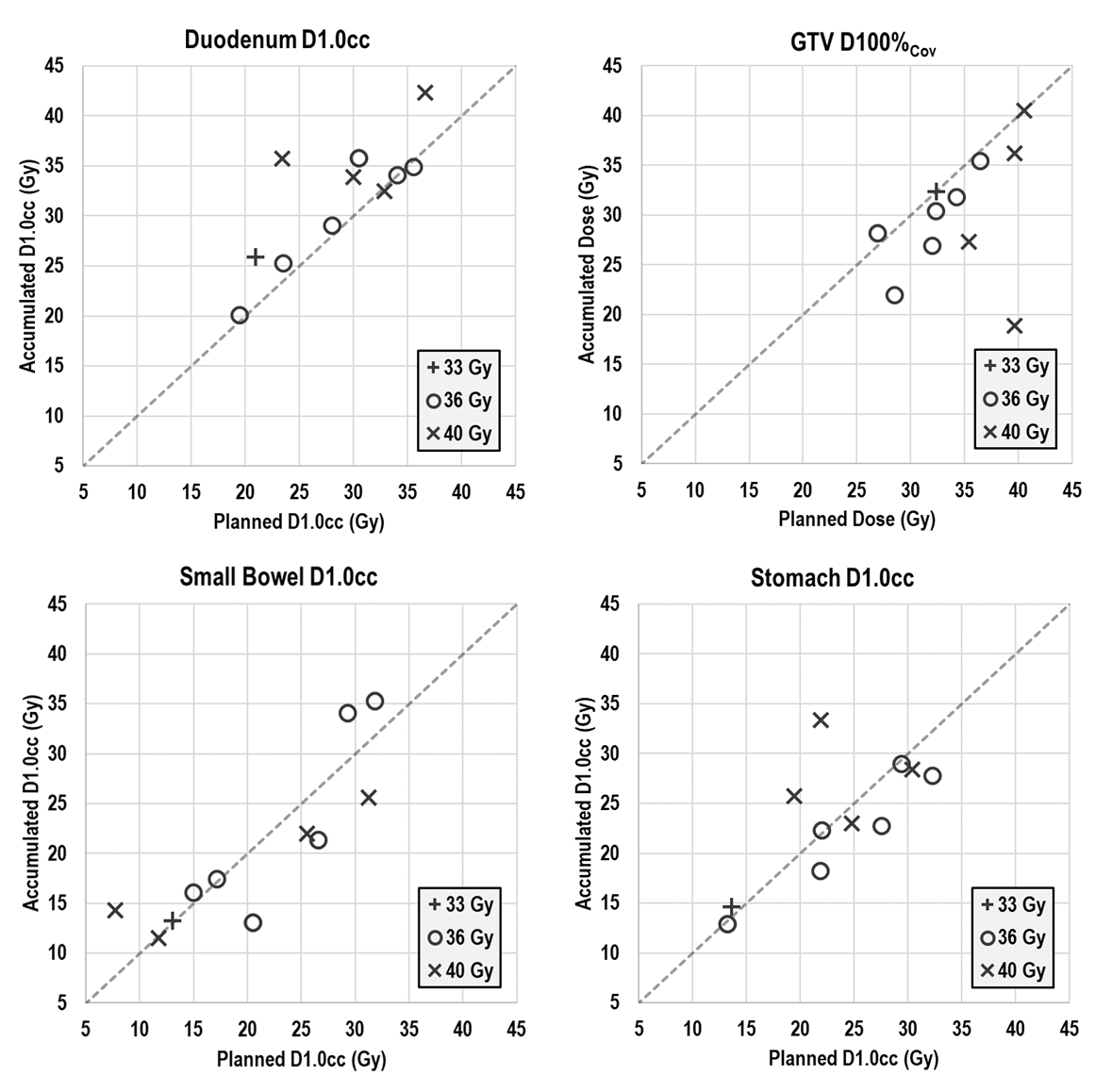 Interfractional dose variations (total dose) 
Total dose differences b/w planned and accumulated DVH metrics
3 patients violated D1.0cc <35 Gy on accumulated dose, but not plan
2 duodenum, 1 small bowel
OAR dose differences less pronounced for large volumes analyzed
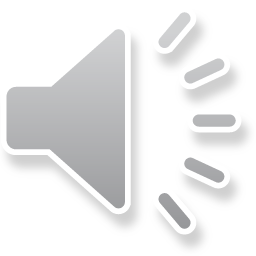 Niedzielski et al. 2020 Red Journal [In preparation]
Pancreas SBRT Image Guidance
16
Conclusions
Interfractional dose variations are considerable
On daily fractional basis
Total dose distribution
Total planned vs. accumulated dose differences:
Can result in patients violating OAR constraints
Loss of target coverage
Caution on assuming dose distribution when using CBCT image guidance
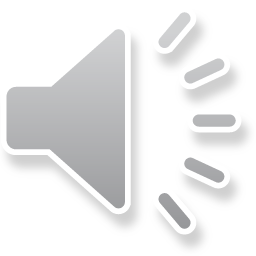 Thank you!
Pancreas SBRT Image Guidance
17
Acknowledgements
Email: jsniedzielski@mdanderson.org
GI Radiation Physics:
Gabriel Sawakuchi, PhD (mentor)
Sam Beddar, PhD
Rachael Martin, PhD
Luis Perles, PhD
Others:
Neal Rebueno, CMD
Joseph M. Herman, MD, MSc
Sylvia S. W. Ng, MD, PhD
Laurence Court, PhD
Carlos Cardenas, PhD
GI Radiation Oncology:
Albert Koong, MD, PhD 
Yufei Liu, MD
Prajnan Das, MD, MS
Ethan B. Ludmir, MD
Eugene J. Koay, MD, PhD
Cullen Taniguchi, MD, PhD
Emma B. Holliday, MD
Grace L. Smith, MD, PhD
Bruce D. Minsky, MD
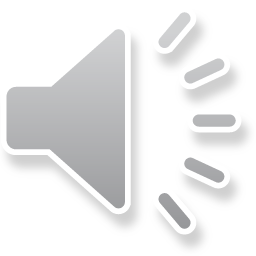